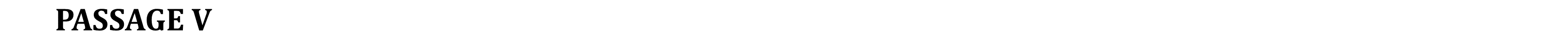 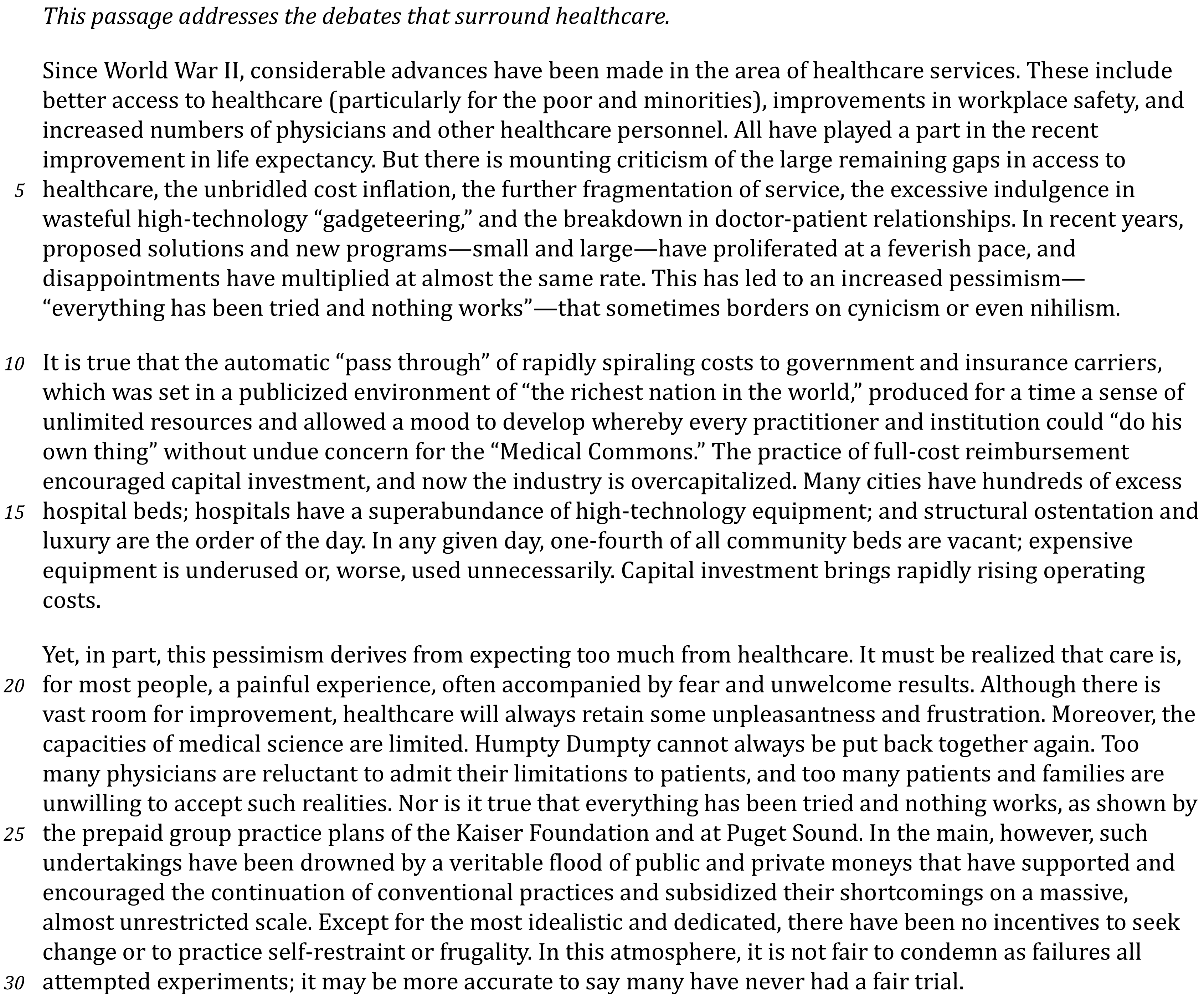 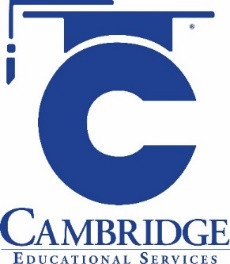 Understand the author’s overall approach Level: Advanced Skill Group: Main Idea
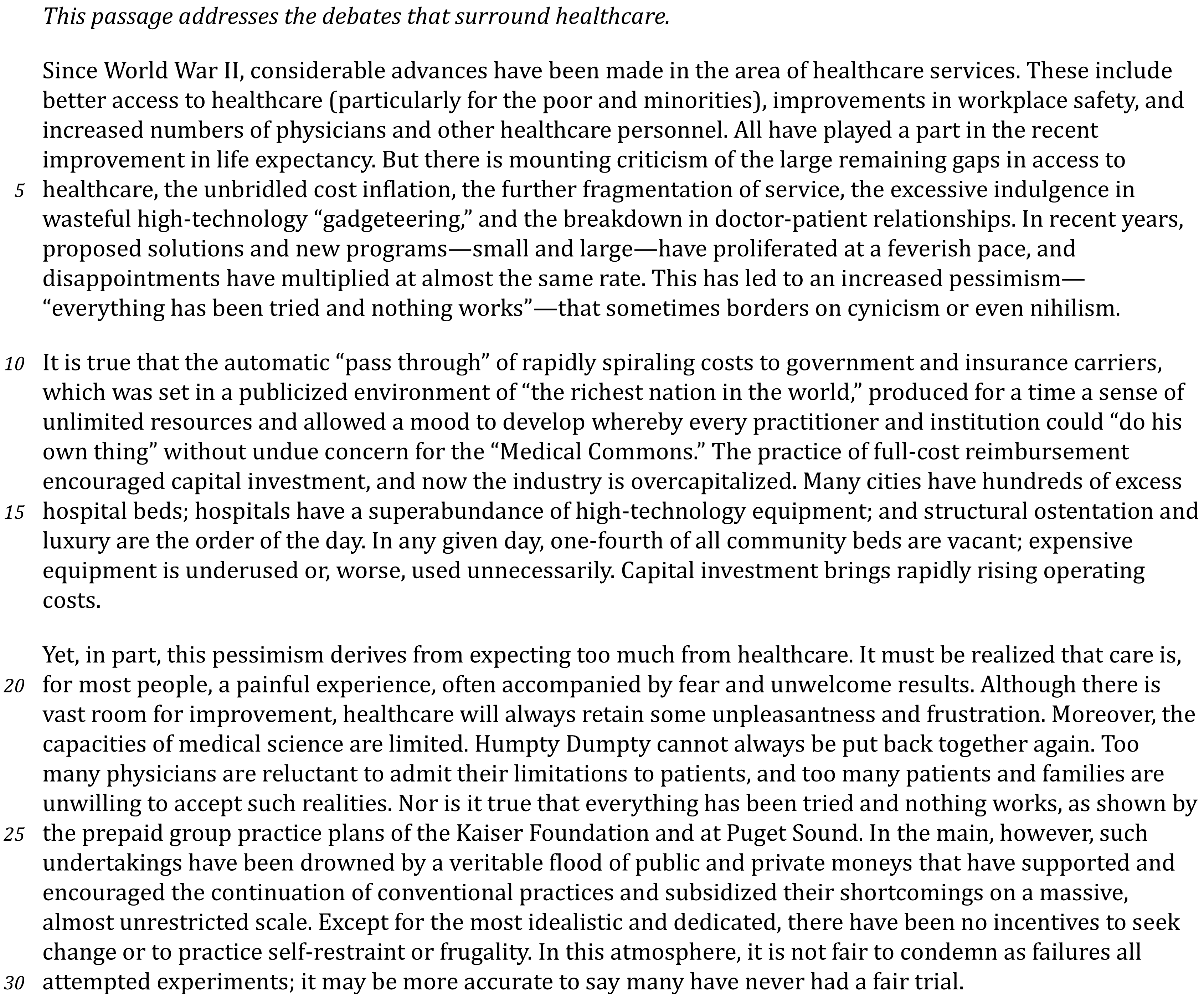 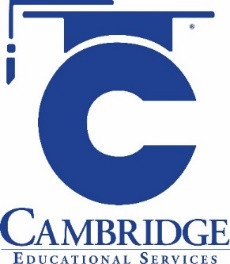 Understand the author’s overall approach Level: Advanced Skill Group: Main Idea
Tone
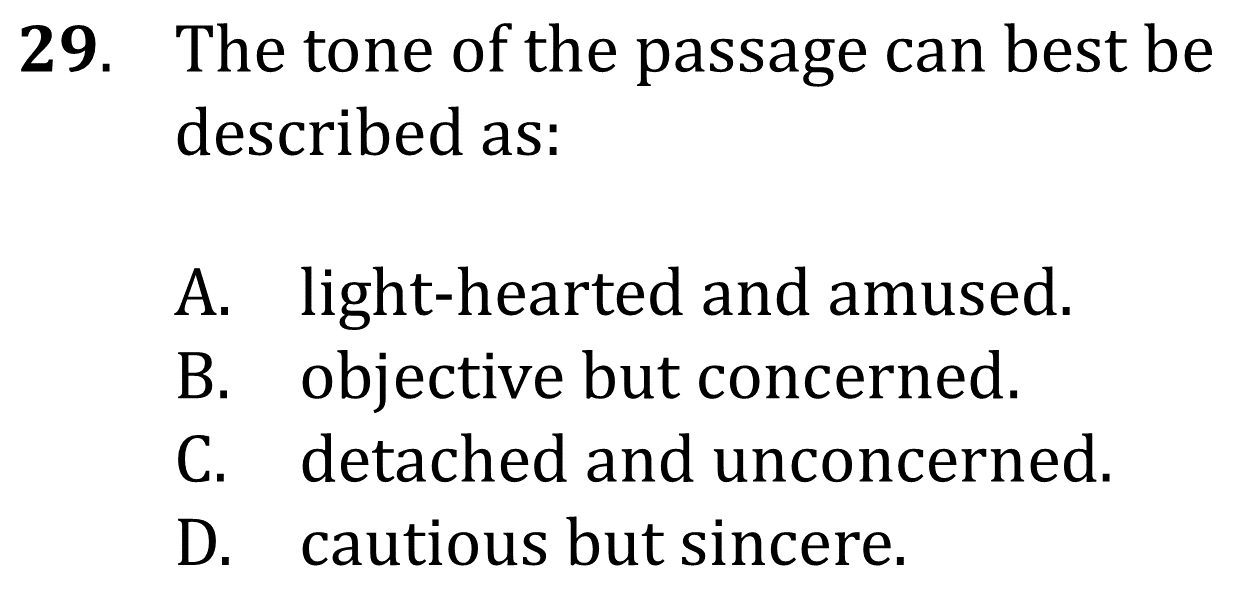 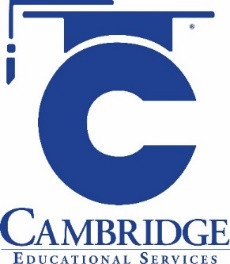 Understand the author’s overall approach Level: Advanced Skill Group: Main Idea
Tone
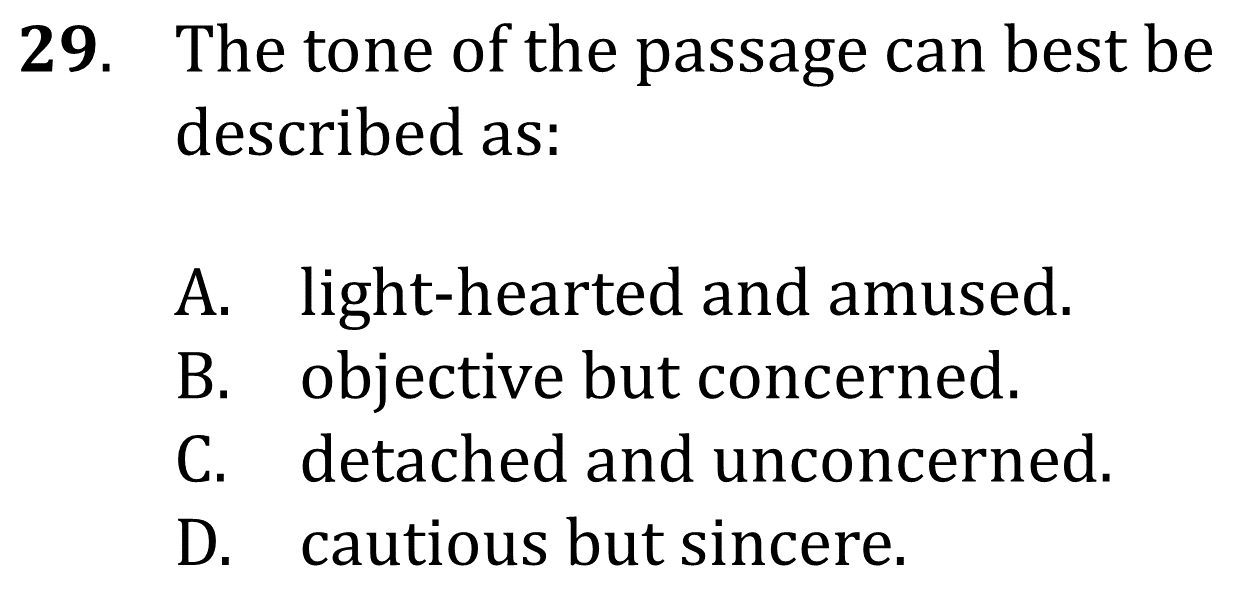 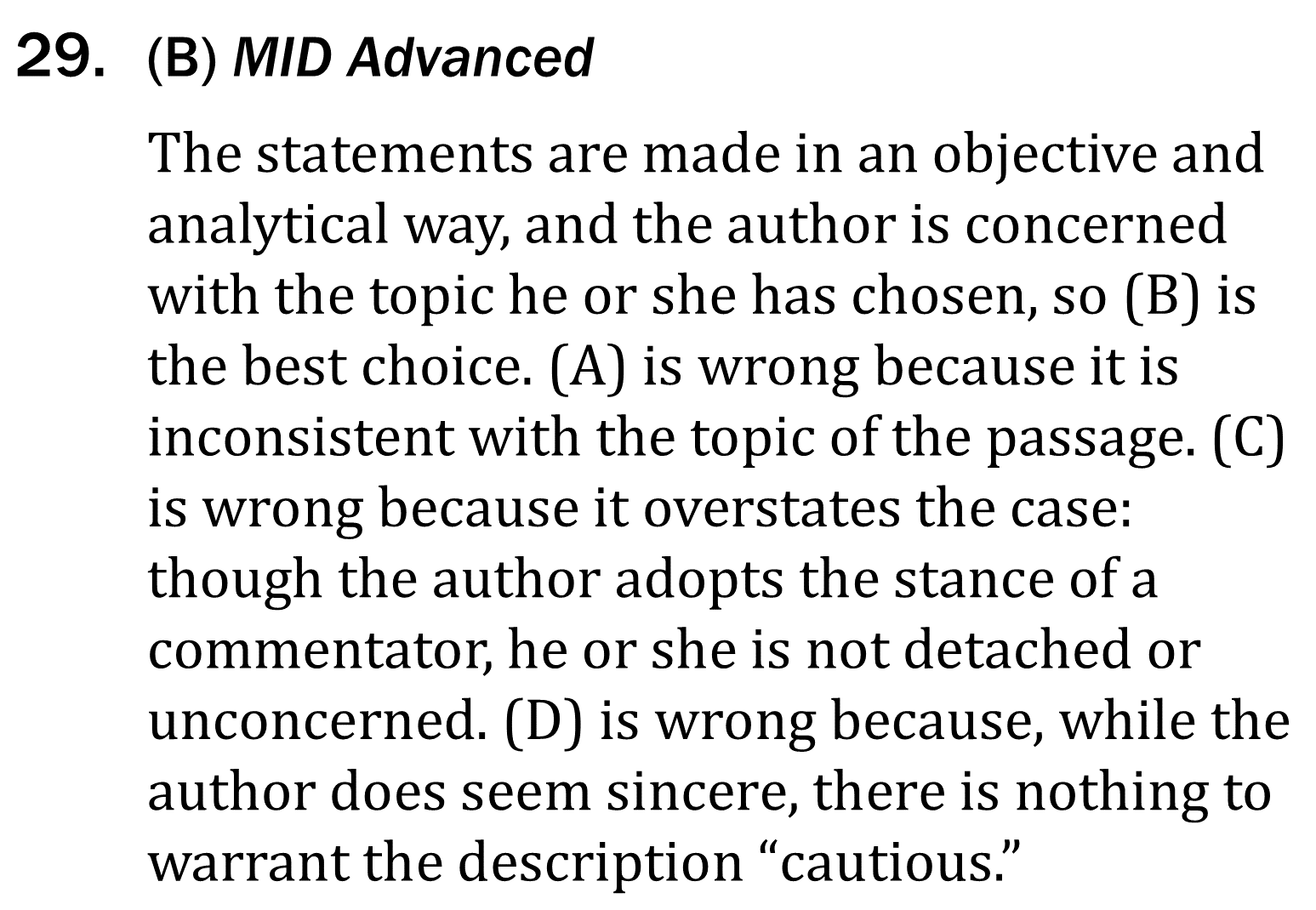 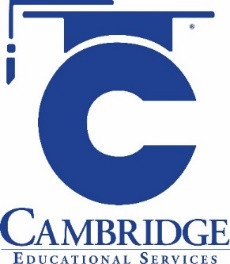 Understand the author’s overall approach Level: Advanced Skill Group: Main Idea